[Speaker Notes: Introduce yourself and your affiliation. 
Find a way to connect with your audience: Either share a little of your background (what led you to your role) or go around the room and do brief introductions (name, year, FOS, country of interest, what are you passionate about?) 
Big Picture: The Fulbright U.S. Student Program, provides 1-year, fully funded grants for graduating seniors, recent graduates, graduate students, and young professionals to conduct individually designed research projects, enroll in graduate school, or teach English abroad.]
The Fulbright Program
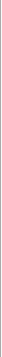 Program Goal
History and Administration
Our mission is to foster mutual understanding between nations, advance knowledge across communities, and improve lives around the world
Created in 1946 by U.S. Congress

 Sponsored by the U.S. Department of State’s Bureau of Educational and Cultural Affairs (ECA)

 U.S. Student Program administered in the U.S. by IIE

 Administered overseas by bi-national Commissions and U.S. Embassies
[Speaker Notes: Video Resource: What is Fulbright? https://www.youtube.com/watch?v=VlSENGOXGKg
For this slide, it is important to stress that the Fulbright program is an international exchange program.  
The Fulbright Program is the flagship international educational exchange program sponsored by the U.S. government. 
The advancement of our mission of fostering mutual understanding between nations, advancing knowledge across communities, and improving lives around the world is the heart of Fulbright.
Fulbright is an opportunity to build lasting relationships, expand one's network and advance one's career 
The Fulbright Program not only offers grants to U.S. students and scholars to go abroad, but also offers grants to foreign students and scholars to come to the United States. Since its inception in 1945, the program has grown from just 88 grantees in the first year to over 8,000 annually.]
Diversity and Inclusion
Fulbright seeks applicants and participants who identify with any and all identity groups and who reflect the diversity of U.S. society and societies abroad.
Fulbright also works intentionally to encourage, engage, and support all individuals throughout their Fulbright Program experience, including recruitment and applications, selection and placement, post-selection preparations and pre-departure/post arrival orientations, throughout the exchange program, and as Fulbright Program alumni.
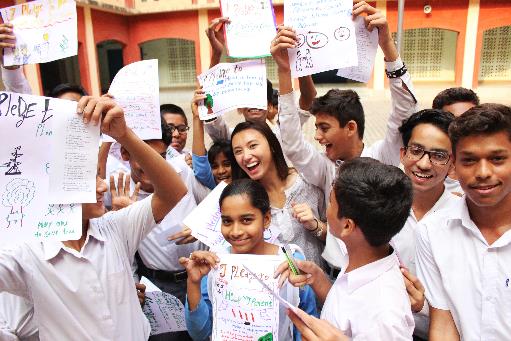 [Speaker Notes: "I Am Fulbright" Video Resource: https://www.youtube.com/watch?v=FcxVvd750dg
Diversity and Inclusion are cornerstone principles of the program
We are actively recruiting a diverse pool of applicants for the Fulbright program.  Please encourage all people to consider Fulbright.
We've dedicated our time, energy and resources into finding talent. 
We know that talent is everywhere and that's why I'm here today
We desire to have this program represent the diversity that makes up the U.S. and the U.S. Higher Education system]
Fulbright U.S. Student Eligibility
U.S. citizen by the application deadline
Basic Eligibility
Graduating seniors

 Recent graduates

 Graduate students

 Early career professionals, including creative and performing artists/musicians
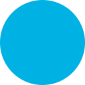 Bachelor’s degree or equivalent by start of grant
Open to:
No doctorate at the time of application
Country-specific requirements
[Speaker Notes: The awards are open to all FOS, disciplines and areas of interest from the hard sciences to the creative and performing arts 
Applicants to the Fulbright U.S. Student Program must be U.S. citizens at the time of application
Applicants must have a conferred bachelor's degree or the equivalent before the start of the grant. 
May not have a PhD at the time of application 
You do not have to be enrolled in an institute of higher education to be eligible 
Have sufficient proficiency in the written and spoken language of the host country in order to communicate with the people and carry out the proposed project. 
Fulbright is not one program, but 140 different programs because we are working with over 140 countries. Please consult the intended host country page on our website for country-specific detailed requirements.
During each competition cycle, candidates can only apply to one type of grant. Fulbright grants are traditionally for one country
Full Eligibility Requirements can be found online here: https://us.fulbrightonline.org/about/eligibility]
Program Award Types
Study/Research Grant
Independent research, study, or arts projects abroad
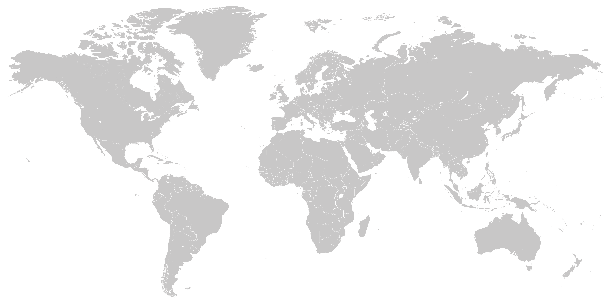 English Teaching Assistantship (ETA)
Help teach English and U.S. culture in the classroom
2,150+
900+
1,250+
6-12
8-10
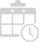 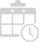 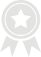 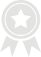 Awards
Awards
Awards
Months
Months
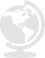 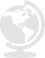 ~140
~75
140+
Countries
Countries
Countries Worldwide
[Speaker Notes: Award Type Overview: https://us.fulbrightonline.org/applicants/types-of-awards
Award Search: https://us.fulbrightonline.org/applicants/award-search]
Application Components
Basic Personal Data & Program Information
   Abstract, Host Country Engagement, Future Plans 
2.  Essays
Statement of Grant Purpose
Research/Study (2 pg max)
English Teaching Assistantship (1 pg max)
Personal Statement (1 pg max)
3. Reports / References
Foreign Language Evaluation
Three (3) References
4. Transcripts
5. Other
Research/Study: Affiliation Letter(s)
Arts: Supplementary Materials
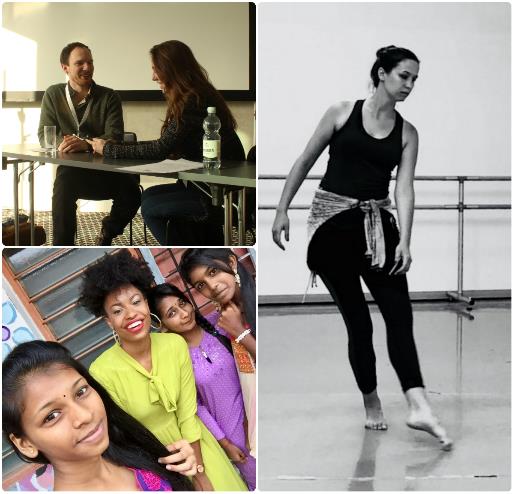 [Speaker Notes: Within the Fulbright Application system, preliminary questions will impact the information that will be visible on subsequent pages of the application. As such, these must be answered correctly. 
Short answer questions: 
Essays: The heart of the application. This is where you should address the what, when, where, why, and how of your Fulbright project. 
The Statement of Grant Purpose for S/R awards is a 2-page document detailing an intellectually-compelling and feasible project proposal or justification for pursuing a graduate degree program. 
The Statement of Grant Purpose should make it clear why you must go to the host country in order to complete your proposed research or study program, and that you have the requisite academic or professional experience and language skills to fulfill your proposal. 
The Statement of Grant Purpose for ETA awards is a 1-page document detailing why you are interested in teaching English to non-native speakers, as well as why you have chosen to apply to a particular country. 
The Statement should describe any teaching or related experience, while clearly describing what you will bring to the classroom in the host country; including lesson plans, activity ideas, and educational strategies you plan to implement.
The Personal Statement is a 1-page biography in narrative form. It is an opportunity to introduce yourself to the screening committee members on a personal level. 
The style is up to the writer, but the content should convey one's background and motivation for applying to the program and how this opportunity fits into one's future plans. 
Full Application Components (and Tips): https://us.fulbrightonline.org/applicants/application-components
Application Check List: https://us.fulbrightonline.org/applicants/application-checklists]
Application Timeline
Award Benefits
Pre-Grant & In-Country
Post-Grant
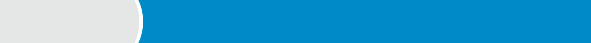 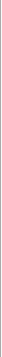 APRIL–SEPTEMBER
Design Project and Prepare Application
Round-trip airfare
 Monthly stipend*
 Accident and sickness benefits
 Online TESOL Fundamentals Course (ETA only)
Other possible benefits*
    • Support for dependents
    • Research allowance
    • Tuition
    • Language lessons
    • Enhancement activities
    • Disability-related accommodations
The Fulbright network of alumni
 State Department’s alumni website
 Eligible for 12 months of noncompetitive eligibility (NCE) hiring status within the federal government
 Lifetime Fulbright email address
 Fulbright Association
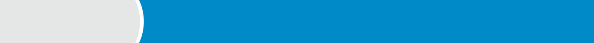 AUGUST–SEPTEMBER
Campus Deadline  for  PSU  is September 8th, 2023
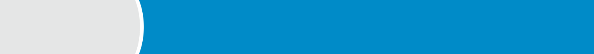 National Application Deadline, due by 5:00 p.m. ET
OCTOBER 10, 2023
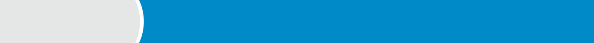 NOVEMBER–DECEMBER
U.S. Review: National Screening Committees
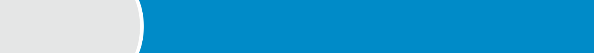 Host Country Review: Fulbright Commissions and/or U.S. Embassy
JANUARY–MAY
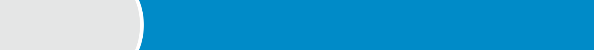 Final Selection and Notification: Fulbright Foreign Scholarship Board
MARCH–JUNE
[Speaker Notes: The application cycle opens annually at the end of March.
The National Deadline is in October. Students applying through an insitiution should check with their Fulbright Program Adviser about campus deadlines. 
Applicants are encouraged to begin the process of selecting a grant and country and contacting their Fulbright Program Adviser and other possible advisers who will assist with application preparation. Applicants should begin designing their project and preparing their application as soon as possible after the application cycle begins.
National deadline is Tuesday, Oct. 10th, 2023 at 5pm ET. We will Not accept any applications after that date and time. 
After the National Deadline in October, applications will be reviewed by the National Screening Committee (or NSC). The NSC meetings are comprised of U.S. college faculty and professionals representing various academic and artistic disciplines from institutions across the United States.
Applicants will be notified in the application system, as early as December, if they are selected as a Semi-Finalist and their application recommended to the host country for further review. 
Fulbright Commissions and U.S. Embassies review semi-finalist applications and make selections. Country selections are then approved by the J. William Fulbright Foreign Scholarship Board. 
In most cases, grant dates correspond to the academic calendar of the host country. Approximate dates of the academic year in each country can be found its Country Summary page on our website, us.fulbrightonline.org.
For more on Award Benefits: https://us.fulbrightonline.org/about/award-benefits]
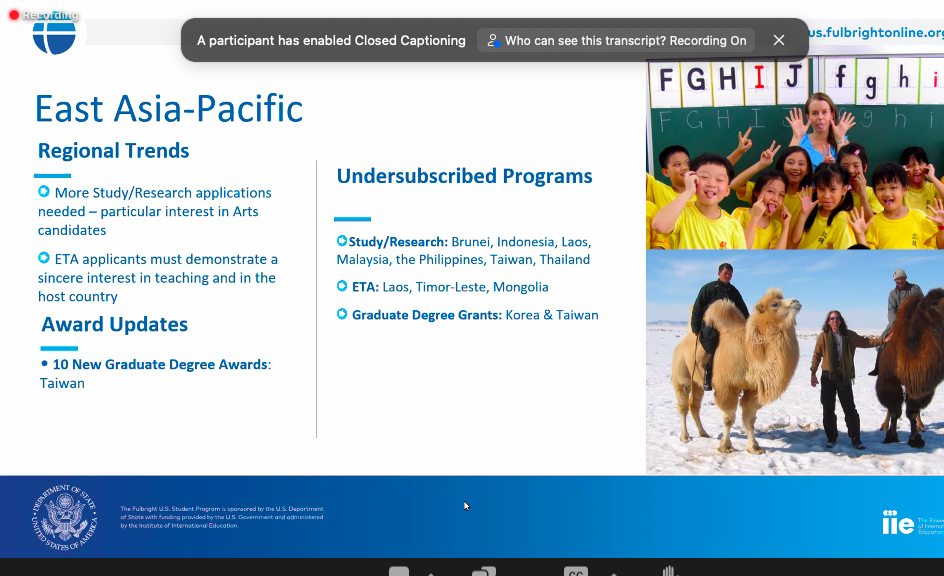 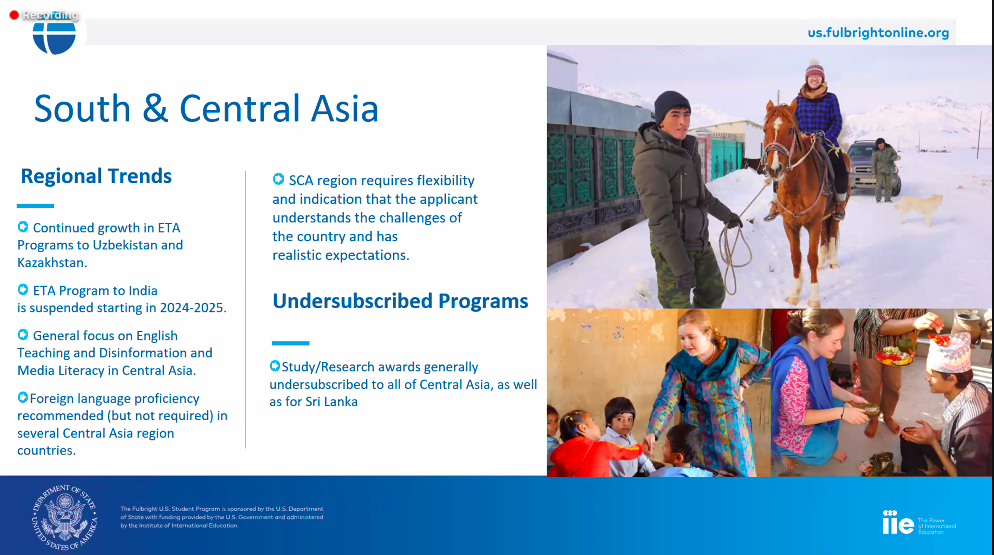 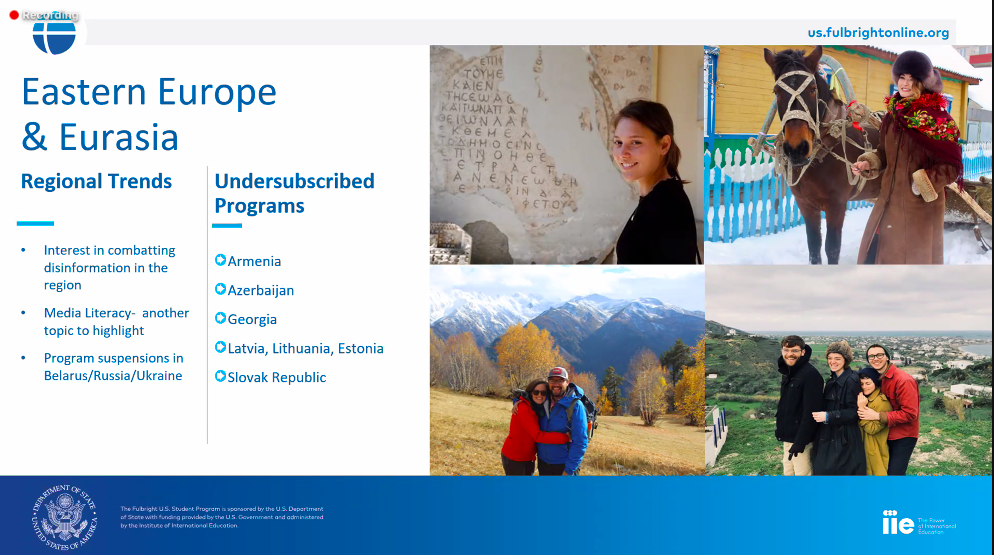 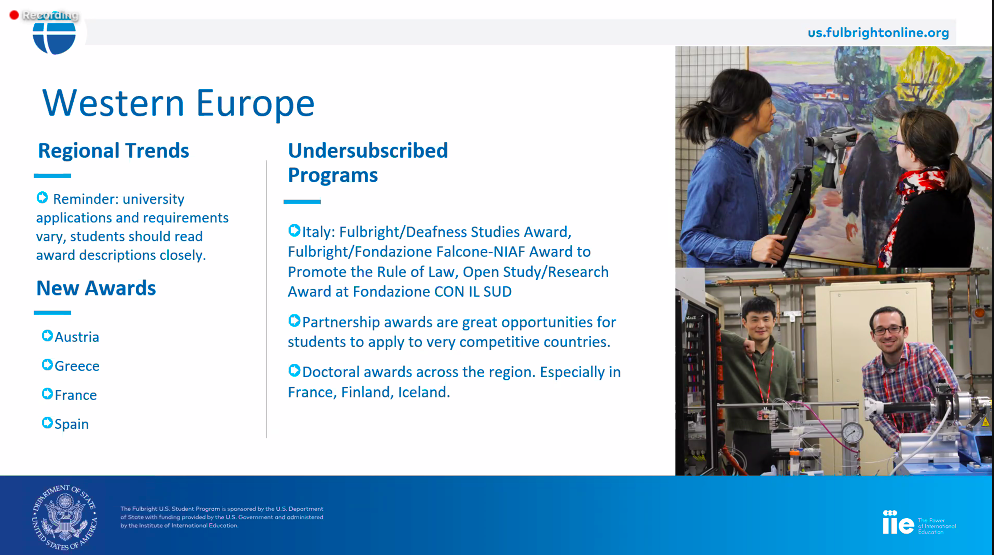 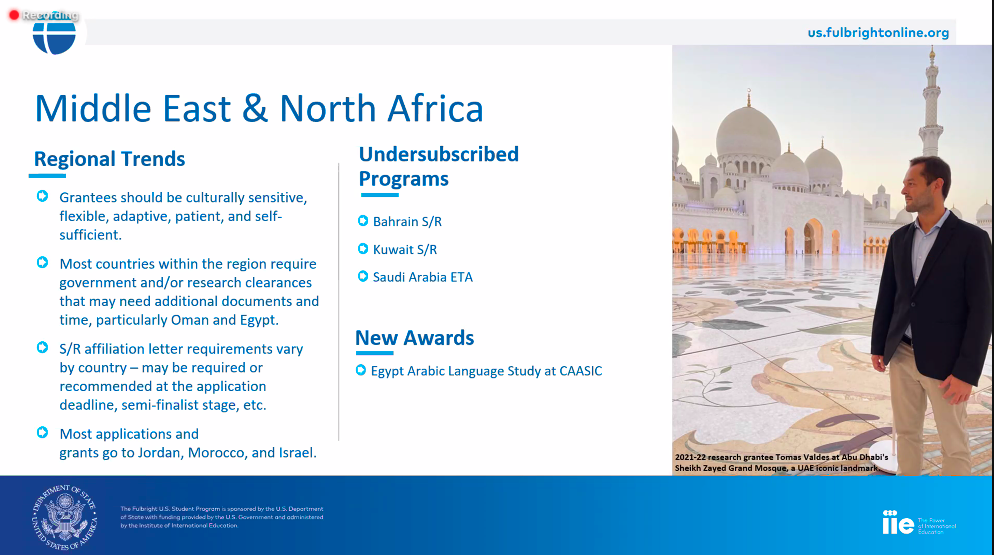 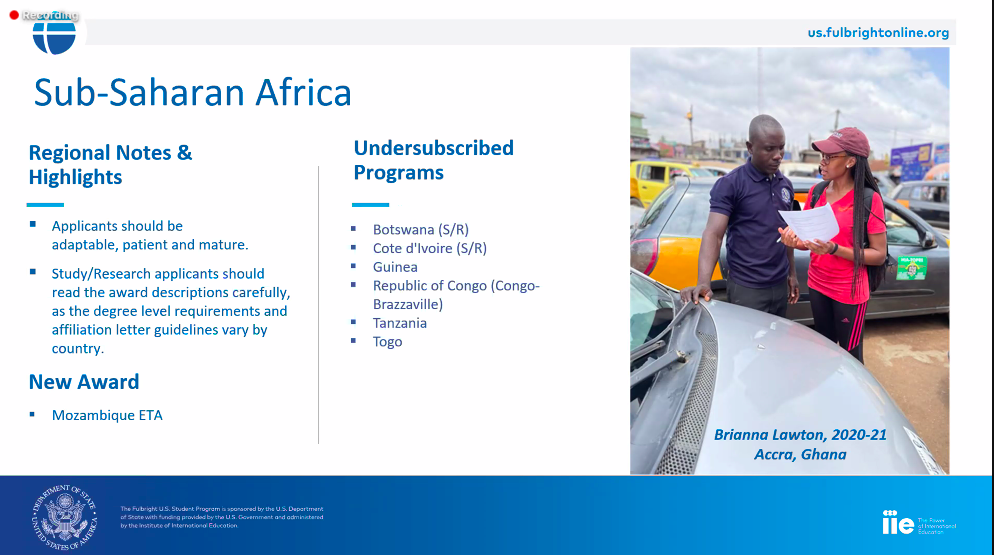 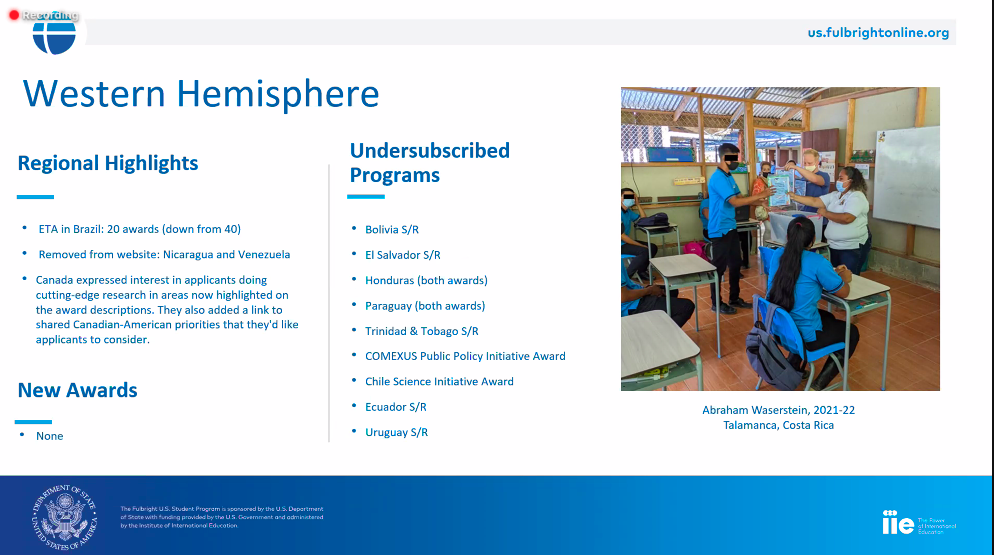 Reminders for Portland State University applicants:

Please submit your application by the campus deadline of September 8th, 2023 so that we can share it with the PSU interview committee.

Ask your recommenders to submit letters of recommendation by September 8th, too.

Your application should be as complete as possible for the campus deadline.

Upon submitting your application for the September 8th deadline, send an email to clemansd@pdx.edu to let us know if you have any special needs, questions, or campus interview requests such as schedule limitations for the week of interviewing.

Campus interviews will occur sometime during business hours September 18-22, 2023.

Campus interviews last 30 minutes or less.   Afterward, your application will be returned to your queue in the online portal and you will get to make revisions before you submit again for the National Deadline.
Visit our website to learn more about the Fulbright U.S. Student Program
Watch videos at vimeo.com/fulbrightand youtube.com/fulbrightprogram
Watch our webinars at us.fulbrightonline.org
Email us at Fbstudent@iie.org
Stay connected with us.
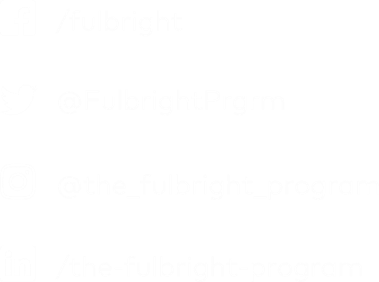 Questions and Answers
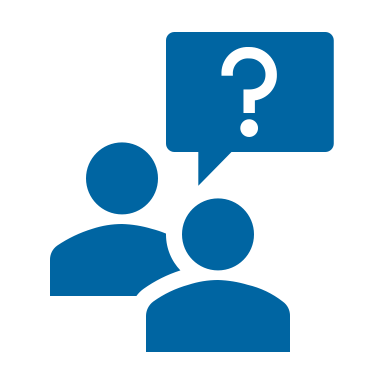 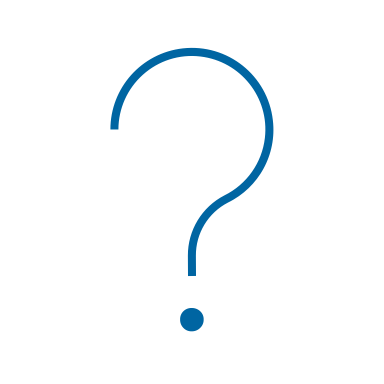 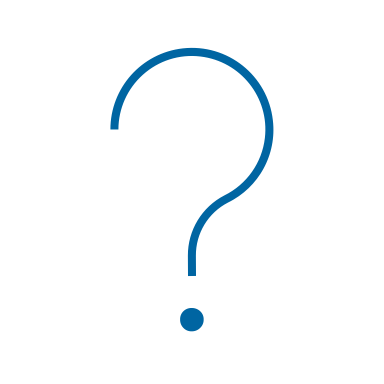 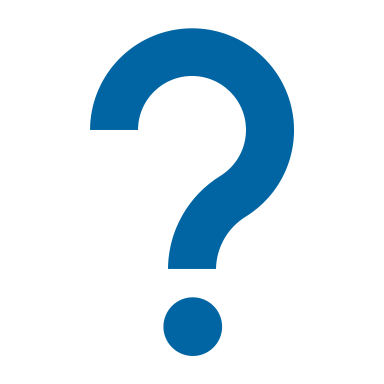 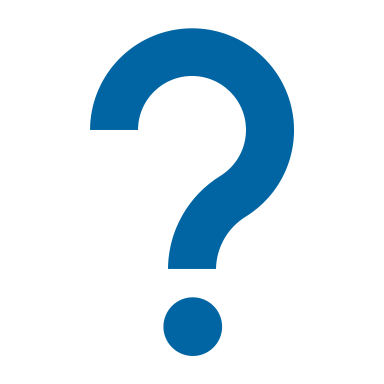